CHAPTER 1- ICT
revision
2
06/02/2020
MrRexterIndus
3
06/02/2020
MrRexterIndus
4
06/02/2020
MrRexterIndus
5
06/02/2020
MrRexterIndus
6
06/02/2020
MrRexterIndus
7
06/02/2020
MrRexterIndus
8
06/02/2020
MrRexterIndus
9
06/02/2020
MrRexterIndus
10
06/02/2020
MrRexterIndus
11
06/02/2020
MrRexterIndus
12
06/02/2020
MrRexterIndus
13
06/02/2020
MrRexterIndus
14
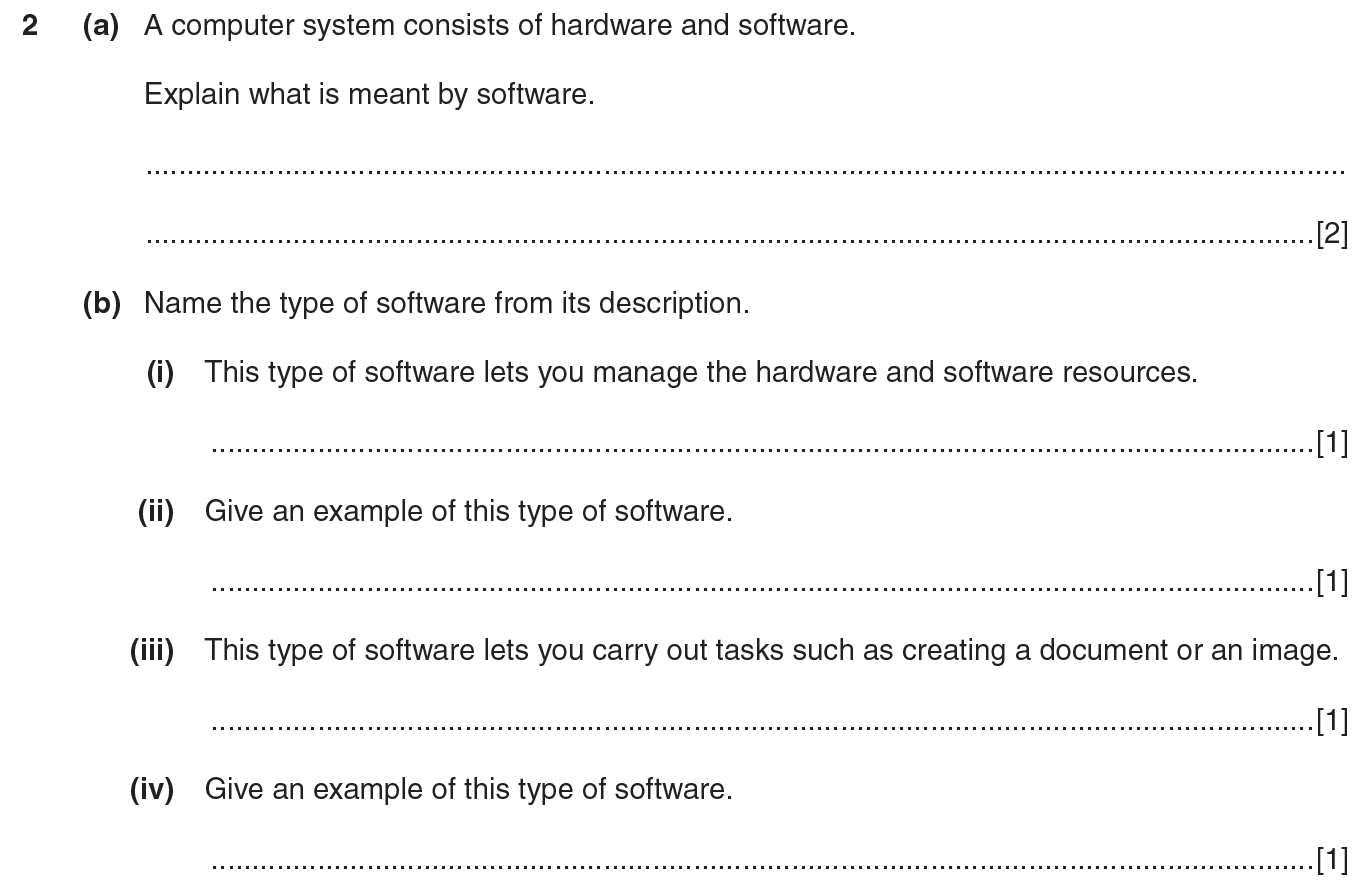 06/02/2020
MrRexterIndus
15
06/02/2020
MrRexterIndus
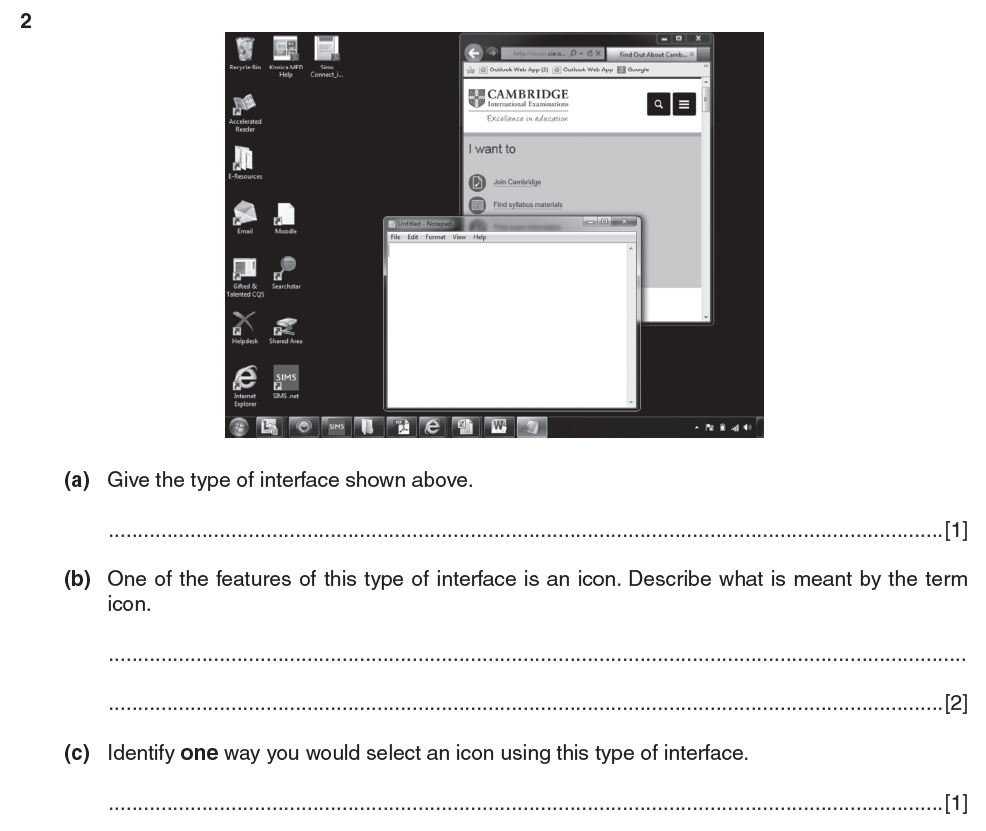 16
06/02/2020
MrRexterIndus
17
06/02/2020
MrRexterIndus
18
06/02/2020
MrRexterIndus
19
06/02/2020
MrRexterIndus
20
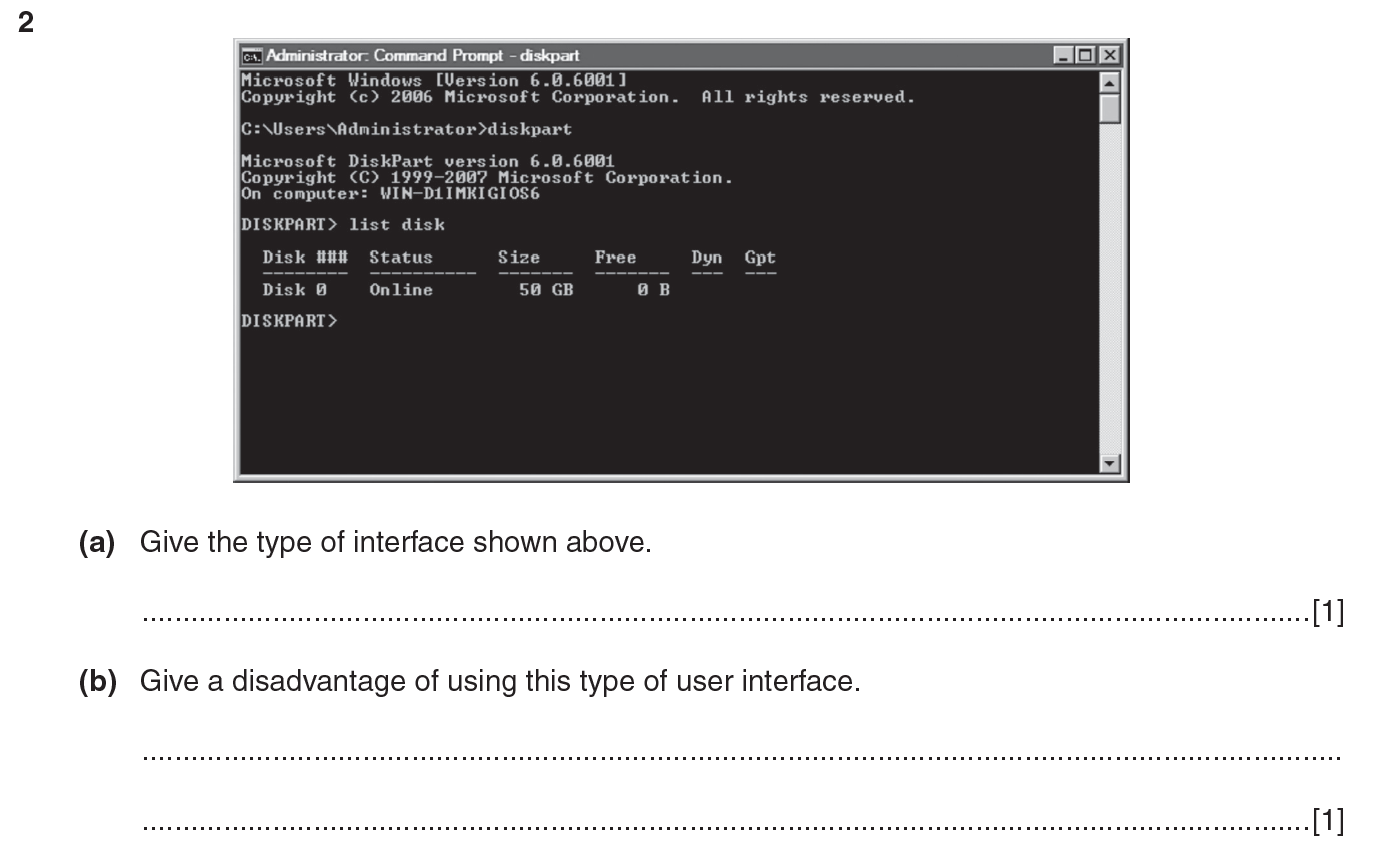 06/02/2020
MrRexterIndus
21
06/02/2020
MrRexterIndus
22
06/02/2020
MrRexterIndus
23
06/02/2020
MrRexterIndus
24
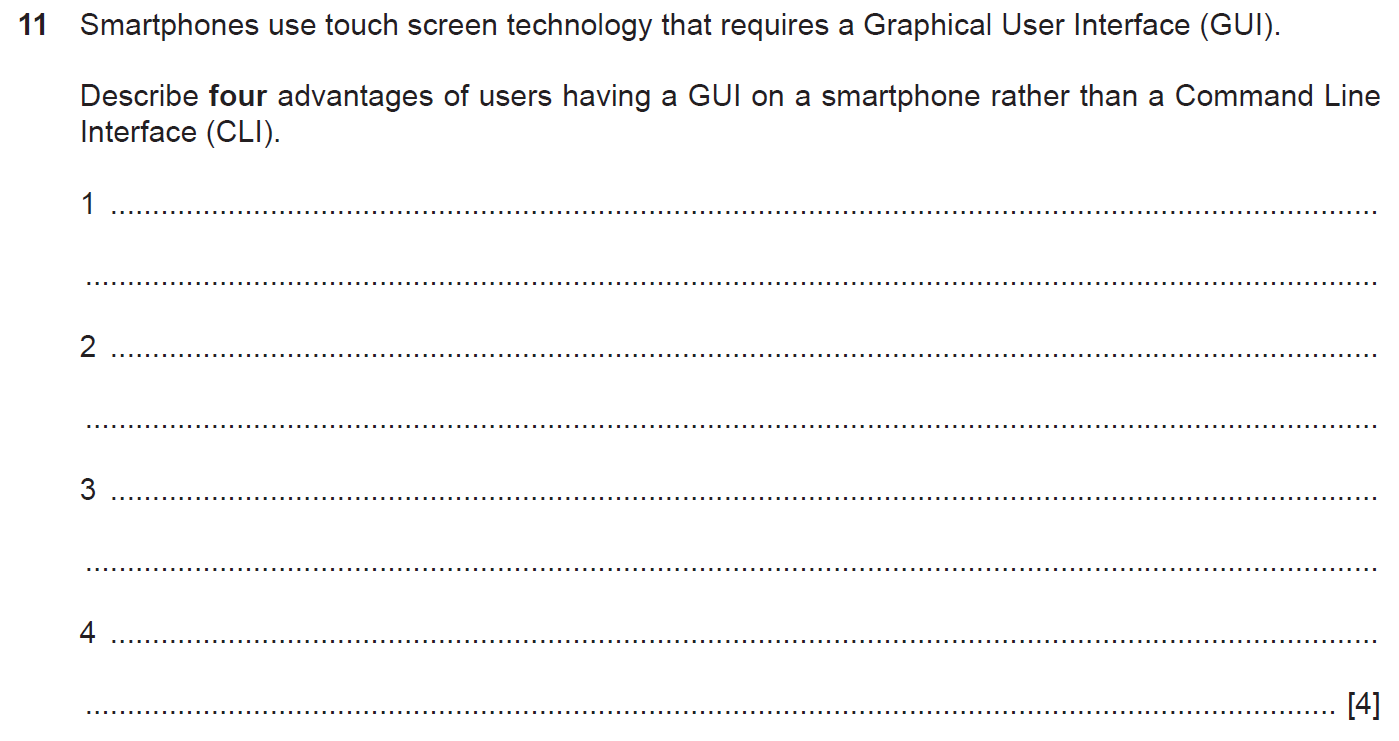 06/02/2020
MrRexterIndus
25
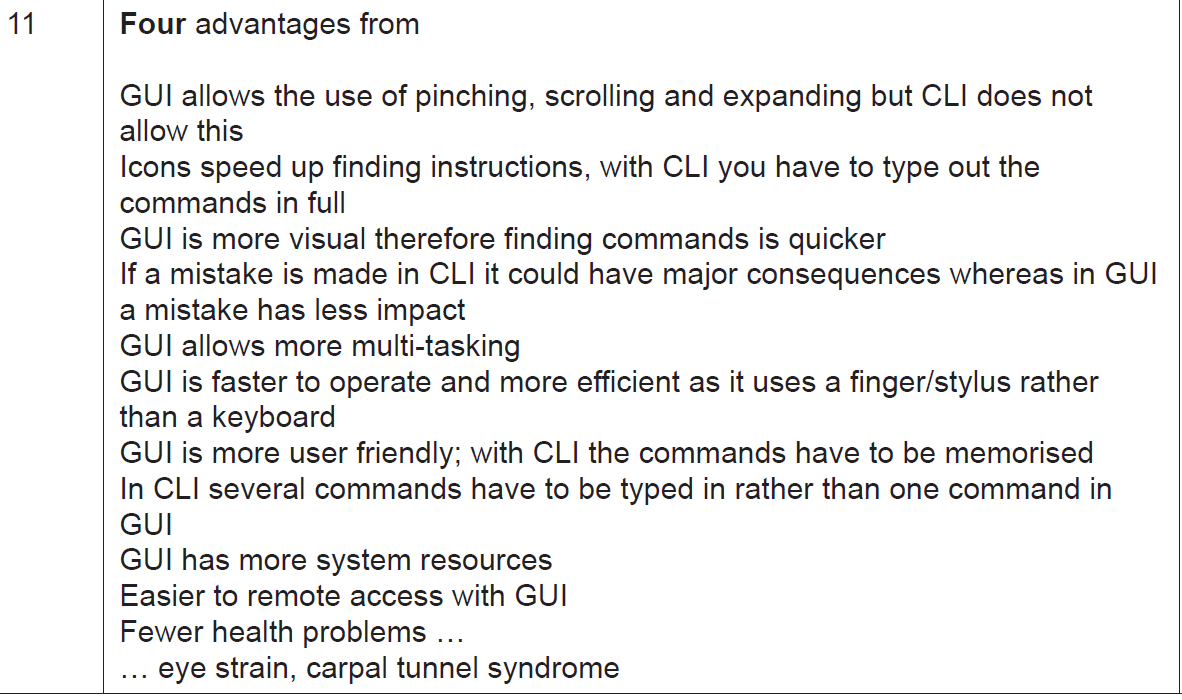 06/02/2020
MrRexterIndus
26
06/02/2020
MrRexterIndus
27
06/02/2020
MrRexterIndus
28
06/02/2020
MrRexterIndus
29
06/02/2020
MrRexterIndus
30
06/02/2020
MrRexterIndus
31
06/02/2020
MrRexterIndus
32
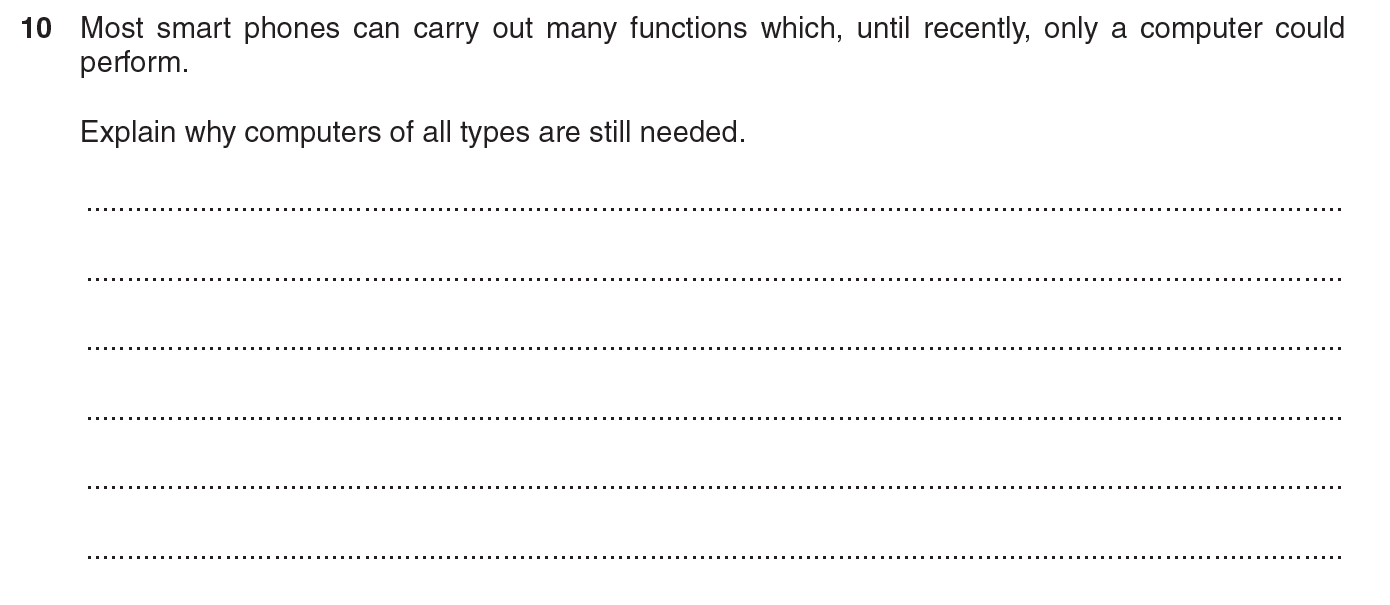 06/02/2020
MrRexterIndus
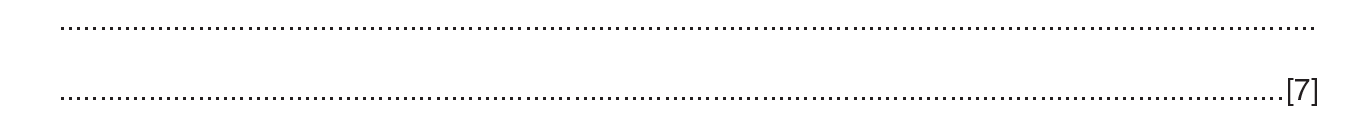 33
06/02/2020
MrRexterIndus
34
06/02/2020
Open ICT papers at home and try answering questions related to chapter 1. 
If you are in doubt on how to answer, please write down the question number and ask you teacher during class discussion
MrRexterIndus